Мои безопасные летние каникулы.
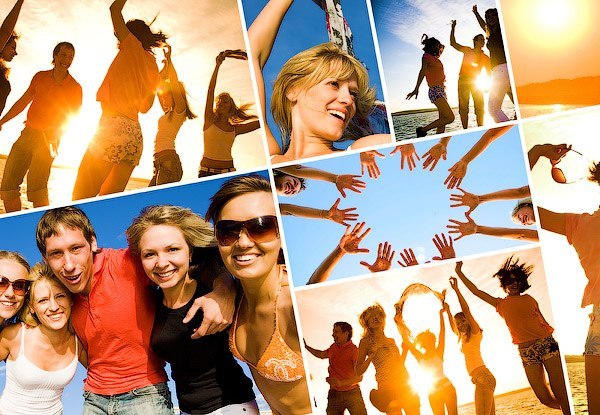 Памятка по соблюдению ПДД
Соблюдая правила дорожного движения, помни, что дорога – зона повышенной опасности.
- Переходи проезжую часть только по пешеходному переходу, убедившись, что все машины остановились и пропускают тебя, а если имеется светофор, то только на разрешающий зелёный сигнал. 
- Не перебегай дорогу перед близко идущим транспортом!
- Не выходи на дорогу в зонах ограниченной видимости проезжей части.
- Обходи автобус и троллейбус сзади, а трамвай спереди.
-Проходи по тротуару только с правой стороны. Если нет тротуара, иди по левому краю дороги (улицы) навстречу движению транспорта.
- Езда на велосипеде, скутере по дорогам и улицам населённого пункта допускается на расстоянии 1- го метра от обочины.
- Внимательно изучай ПДД! Это может спасти твою жизнь!
Правила поведения на воде
Во избежание несчастных случаев на водоёмах, необходимо соблюдать правила поведения на воде.
Надо помнить, что ЗАПРЕЩАЕТСЯ:
- купаться и нырять в запрещённых и неизвестных  местах;
- прыгать в воду с дамб, пристаней, катеров, лодок;
- заплывать за знаки ограждения и предупреждающие знаки;
- допускать шалости, связанные с нырянием и захватом конечностей купающихся, забираться на буи и другие технические сооружения;
- подавать ложные сигналы бедствия;
- перемещаться в лодке с места на место при катании;
- использовать для плавания доски, бревна, камеры автомашин и другие вспомогательные средства;
- загрязнять и засорять водоёмы;
-  заставлять себя долго задерживать дыхание, в результате  кислородного голодания мозг человека погибает.
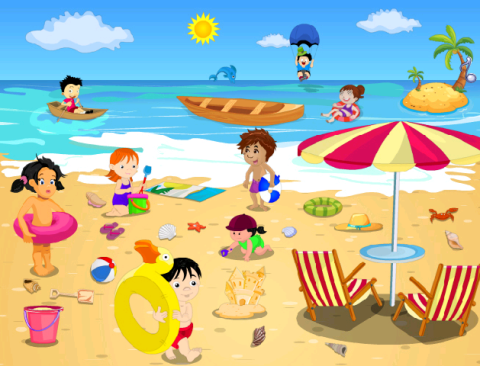 Памятка о вреде употребления алкоголя и наркотических веществ
Задумайся о своём будущем! Помни что:
-  алкоголь и наркотики – это личный враг каждого человека;
- это смертельный выстрел в самое сердце;
- это удар по структуре головного мозга;
-  употреблять пиво и энергетические напитки опасно для здоровья;
- употребление алкоголя – это лёгкий способ испортить  желудок, печень, почки и заработать диабет;
- это заживо похороненная печень и умирающие почки;
- алкоголь, табак и другие наркотики дают 98 процентов повреждений  генетического кода, что неизбежно приводит к рождению  нездорового потомства;
- это деградация личности и в конечном итоге смертельный исход.
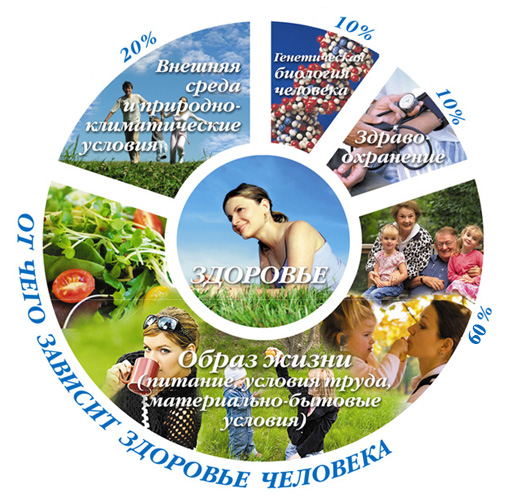 Памятка о вреде табакокурения
Табак несёт смертельную опасность и колоссальный вред для здоровья.
Доказано, что потеря жизни у курящих людей составляет в среднем 14 лет.
- В табачном дыме содержатся угарный газ, метан, цианистый водород и ещё 4000 компонентов, многие из которых токсичны, обладают мутагенными и канцерогенными свойствами, способствуют развитию раковых опухолей.
- Курящий человек вызывает недоверие. Курящий человек не может быть серьёзным деловым партнёром. Он не ценит своё здоровье.  Во многих организациях, фирмах это считается «дурным тоном».
- Все ткани и органы курильщика испытывают недостаток кислорода. Отсюда постоянное чувство усталости, частые заболевания и стрессы.
- Эта вредная привычка — прямая причина хронической болезни легких, язв желудка и пищевода, онкологических заболеваний.
- Во время курения сосуды сужаются, и кровь насыщается углекислым газом. В результате сердцу приходится значительно увеличивать силу толчка для поддержания движения крови. Оно быстрее изнашивается, высок риск инфаркта миокарда.
- Доказано, что курение ослабляет слух.
Мы за здоровый образ жизни!
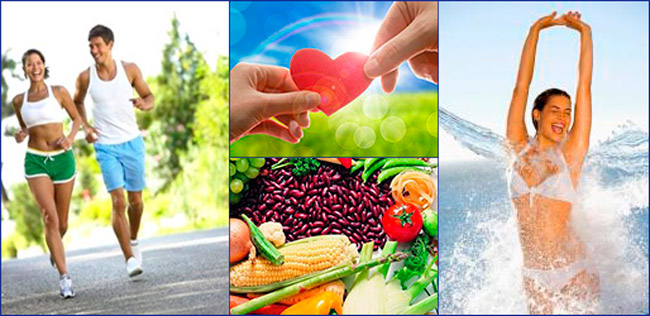 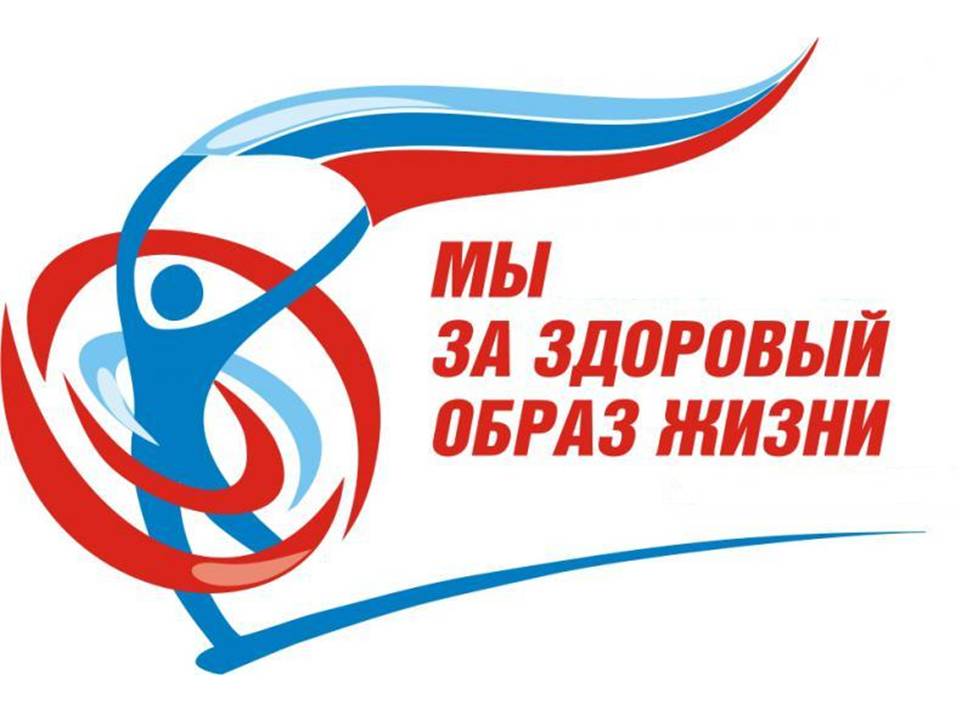 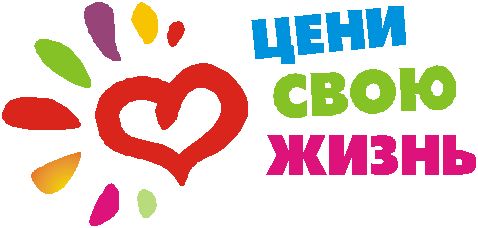 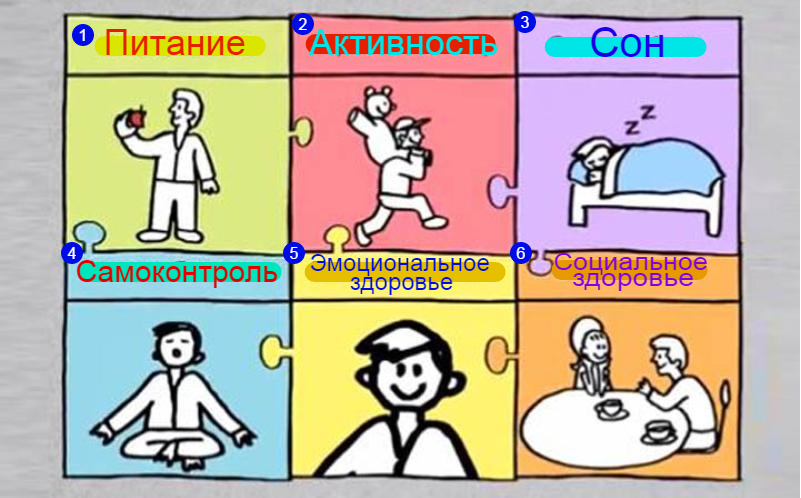